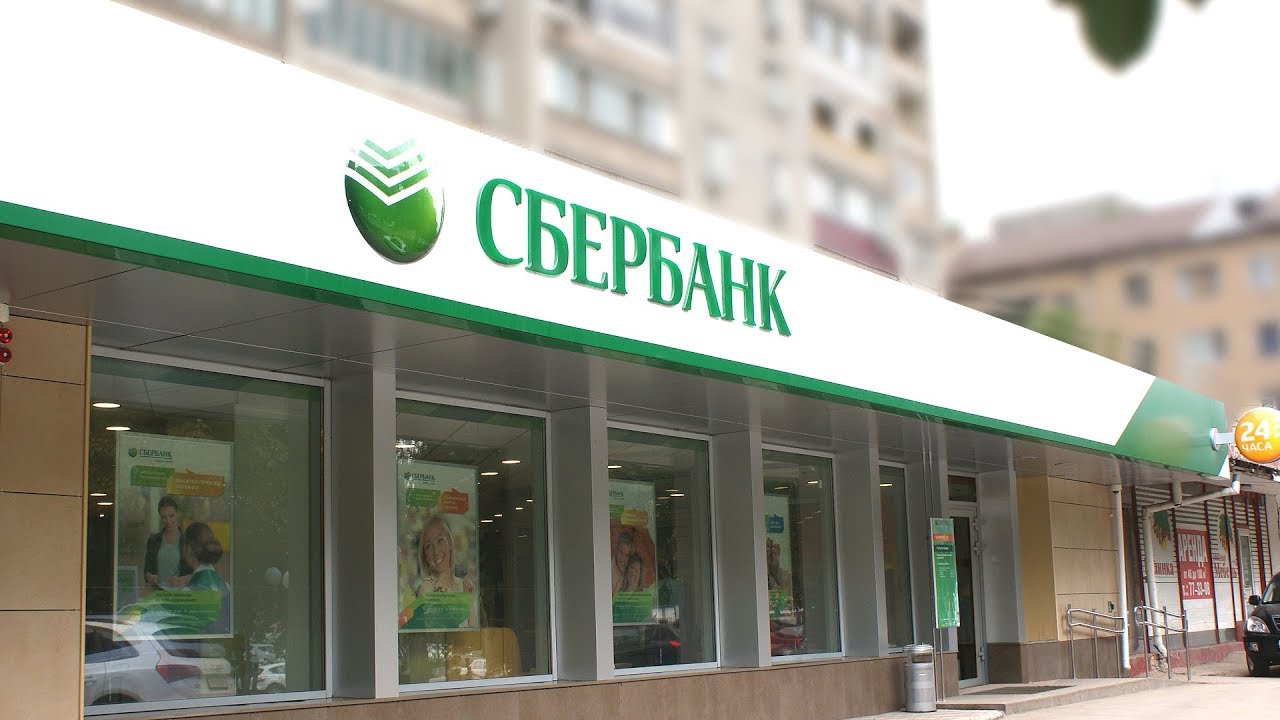 Путешествие в сбербанк
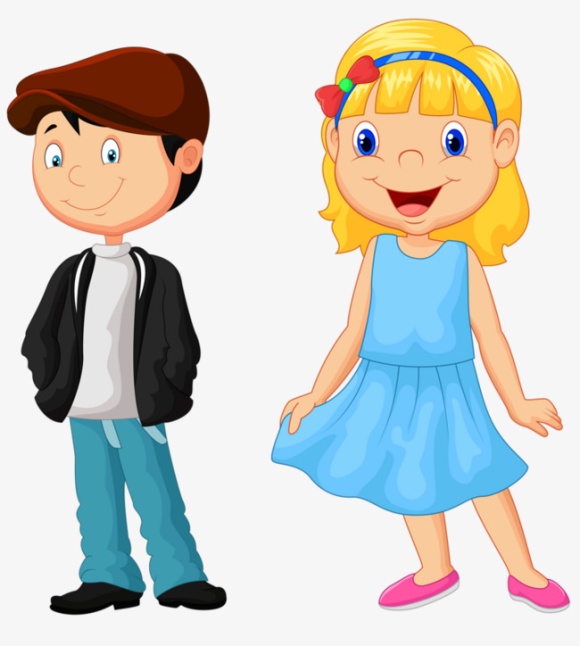 Презентация для детей старшего дошкольного возраста
Выполнила: воспитатель Меняйленко В.Д.
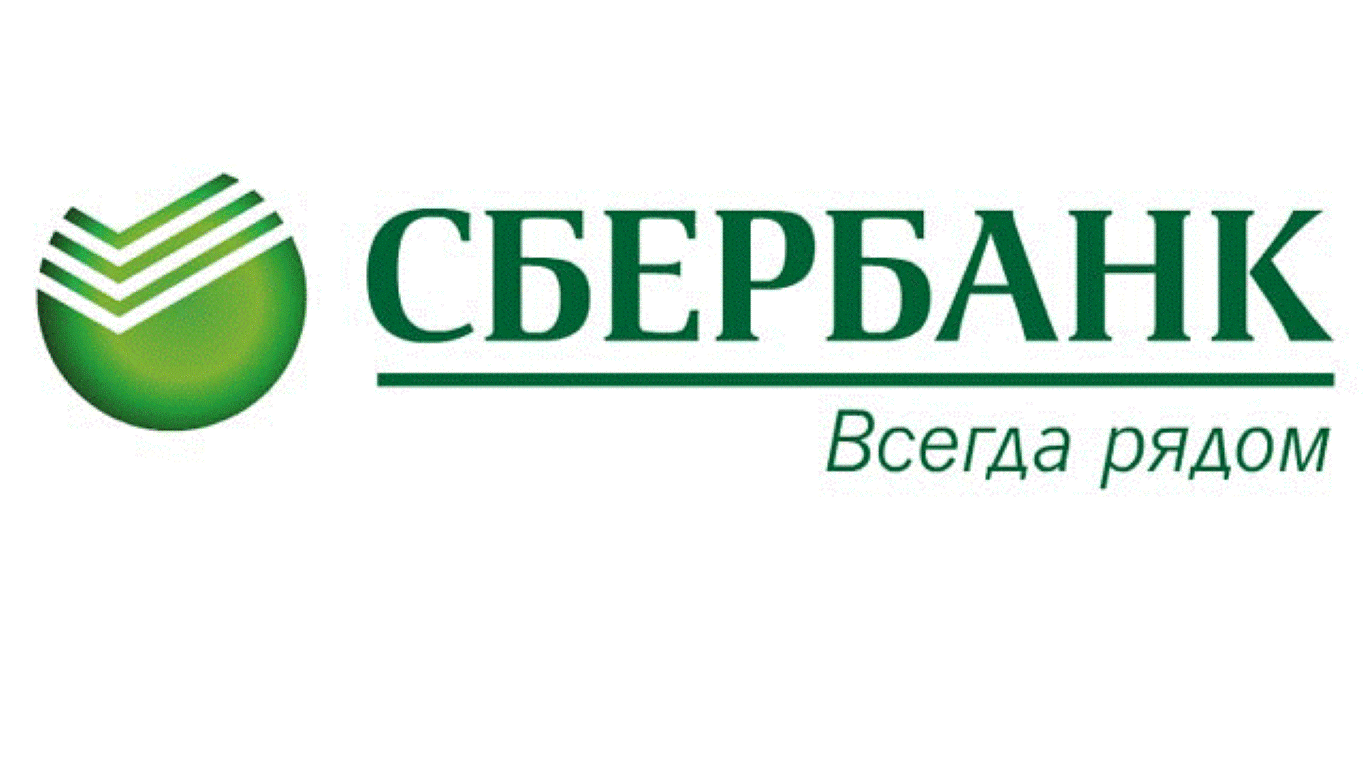 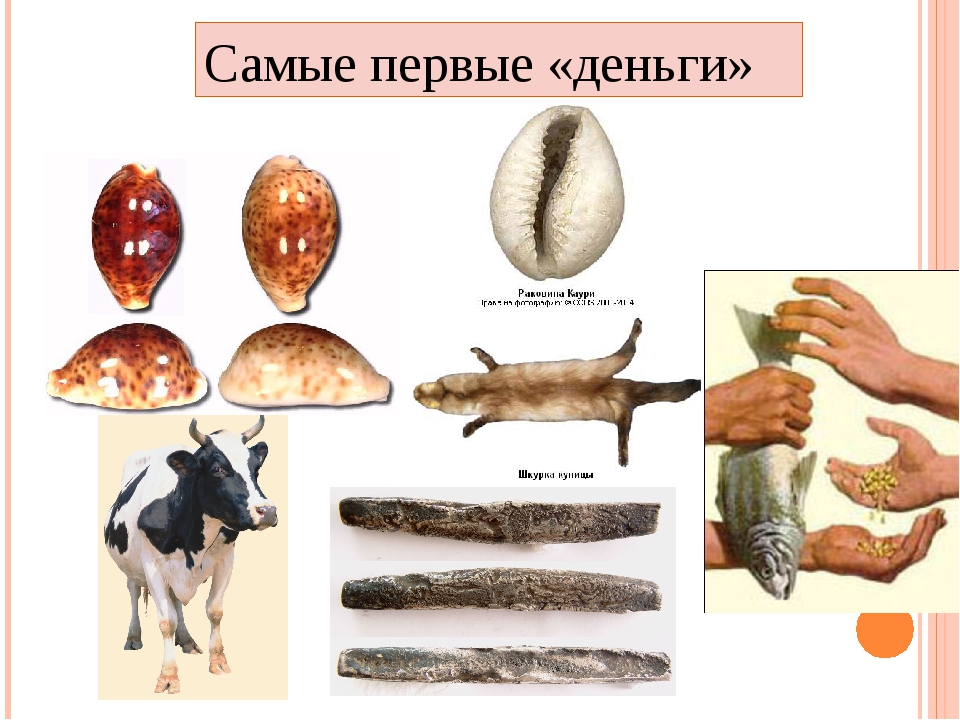 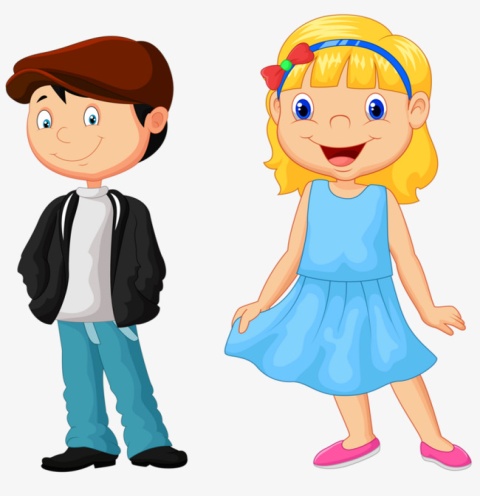 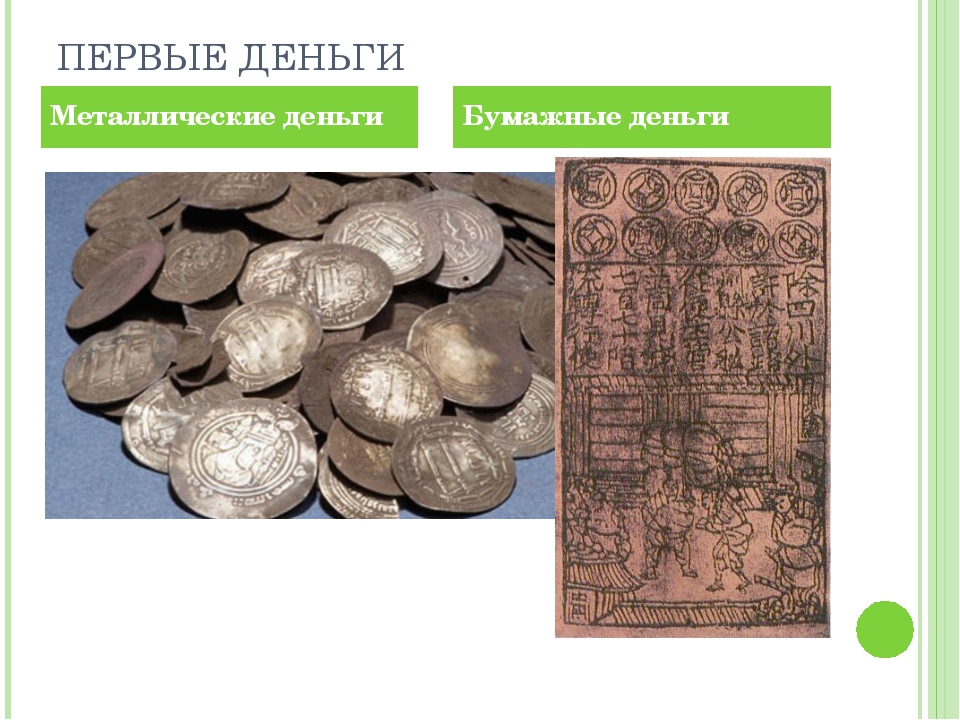 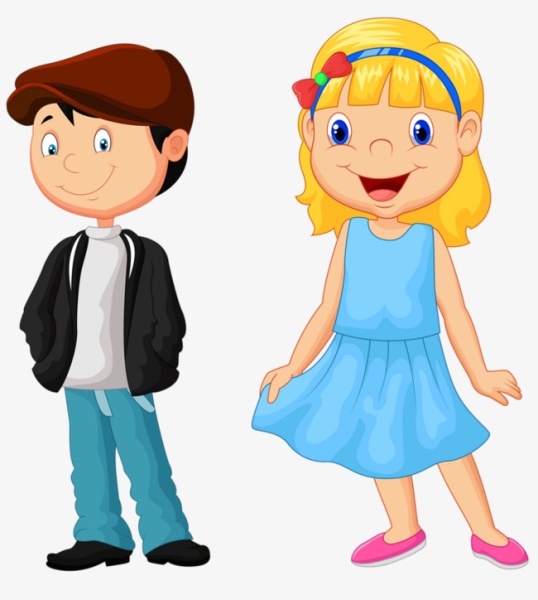 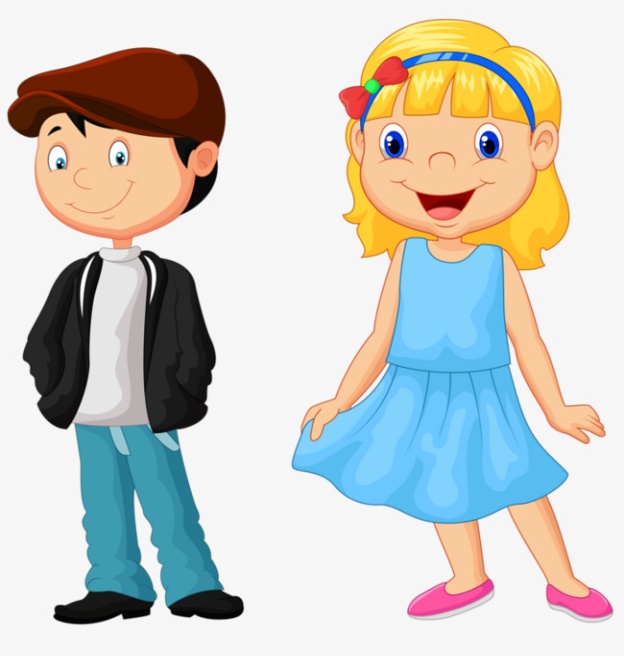 Современны деньги
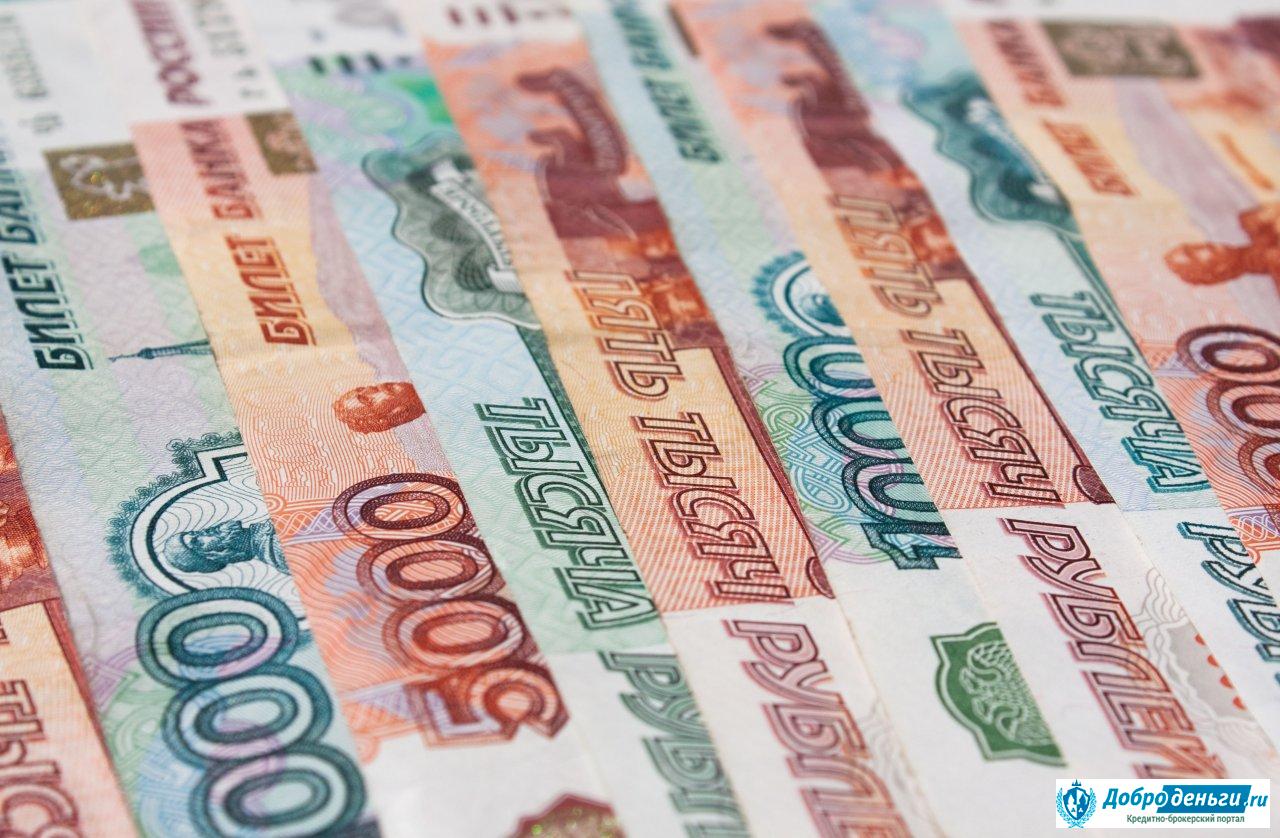 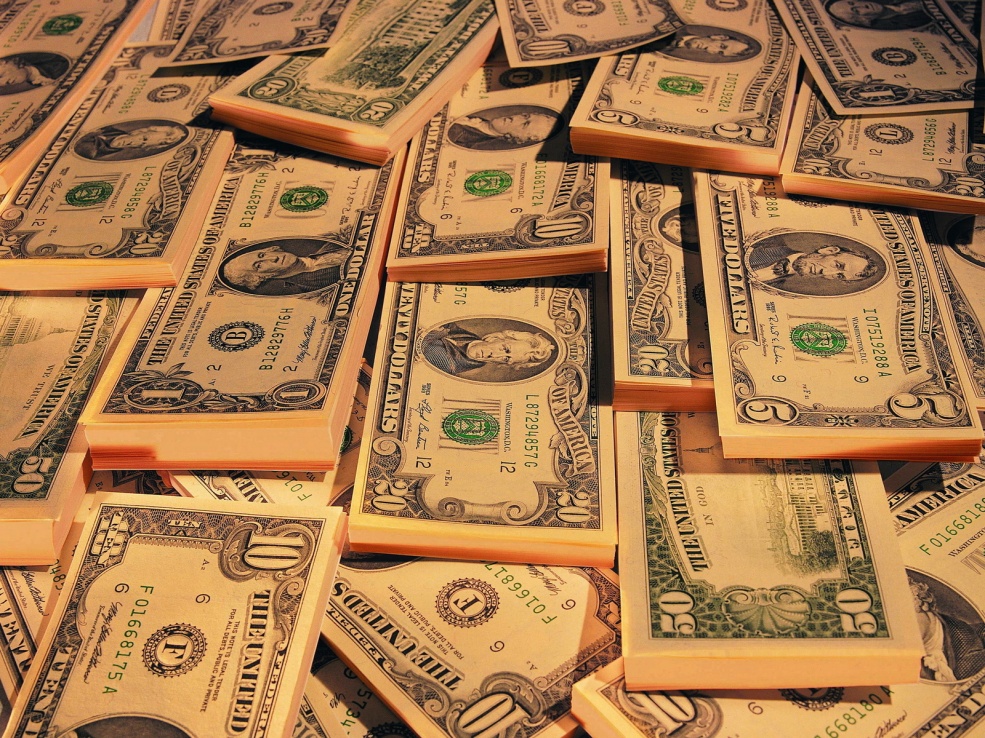 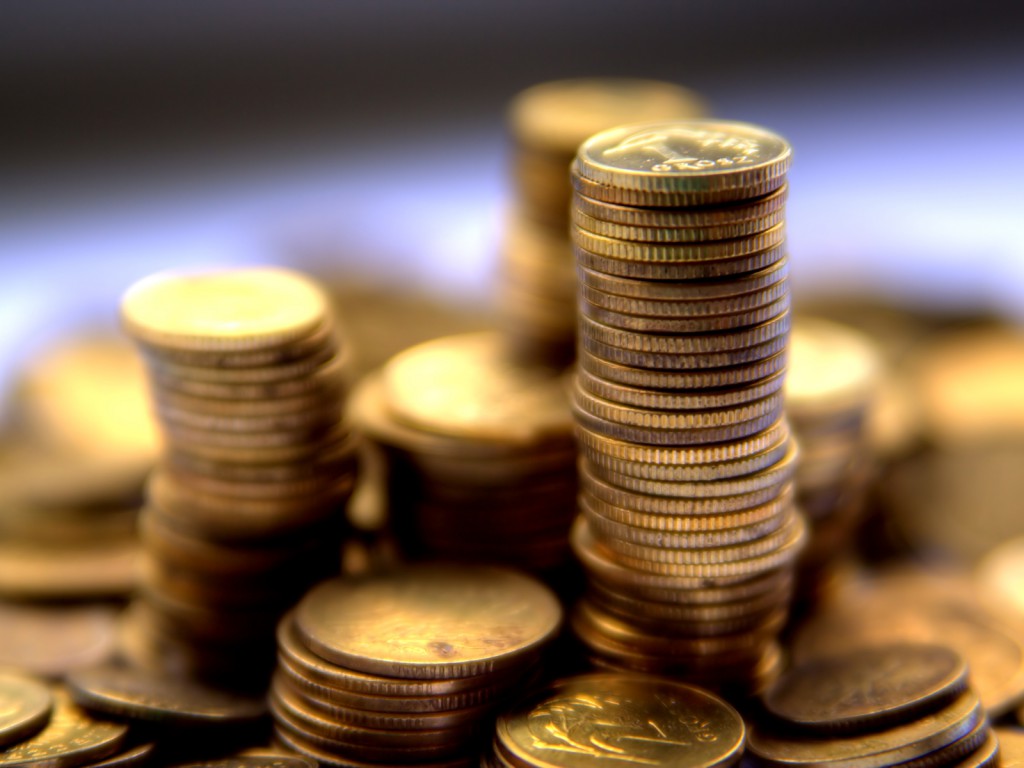 Сбербанк
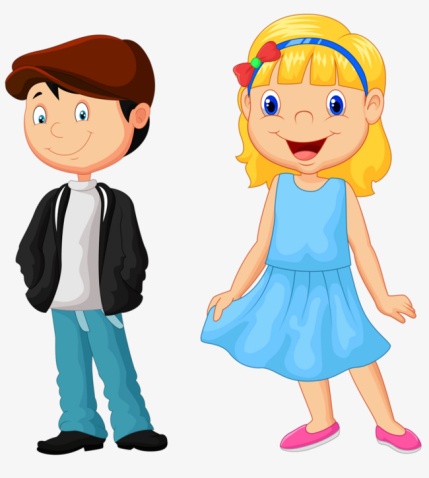 Сбербанк в городе Калач Воронежской области
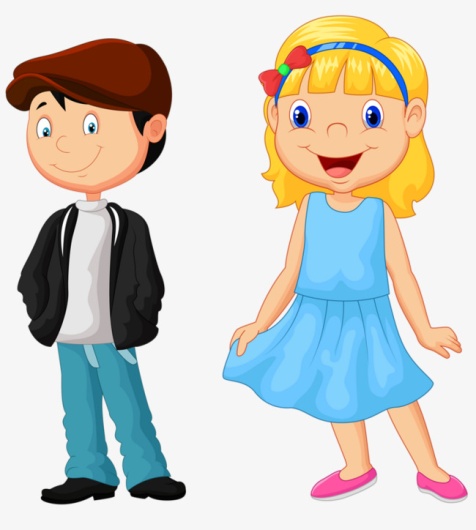 Работники сбербанка
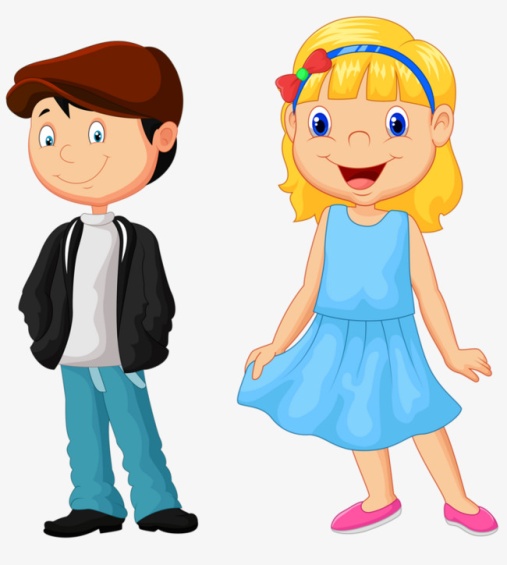 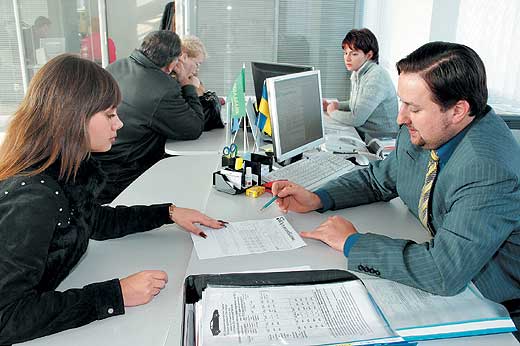 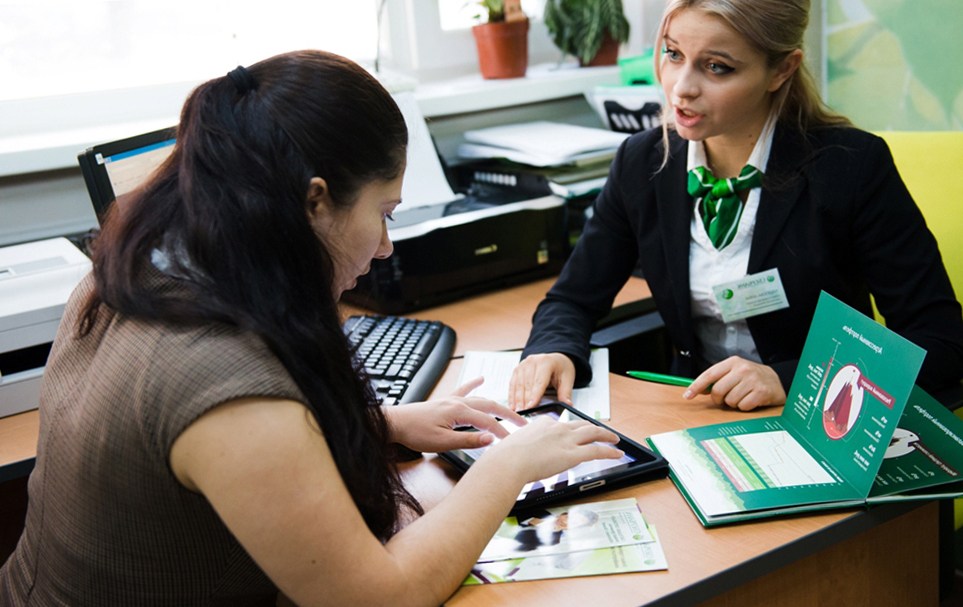 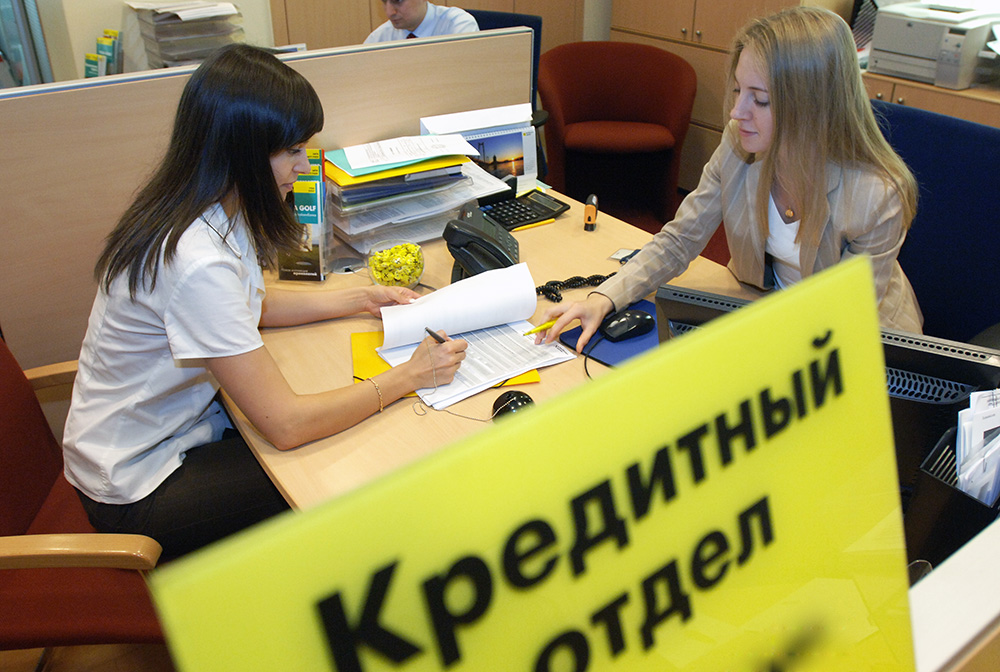 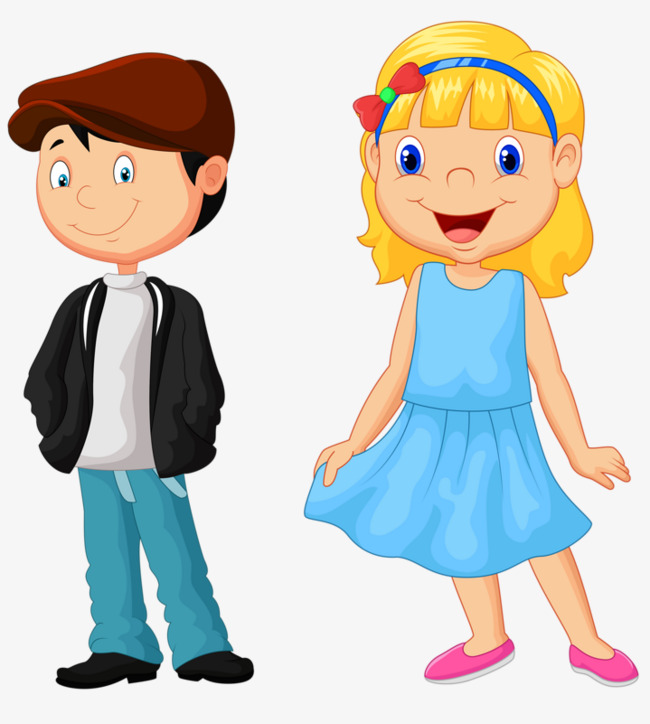 Банкомат
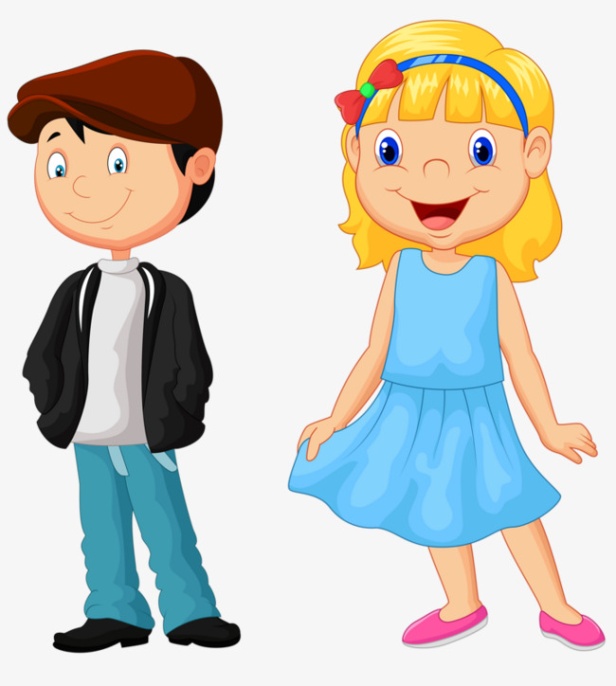 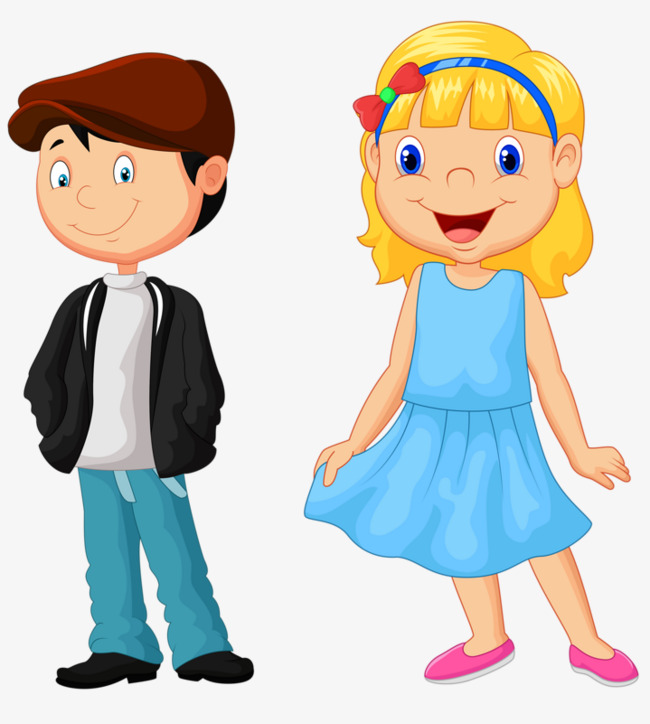 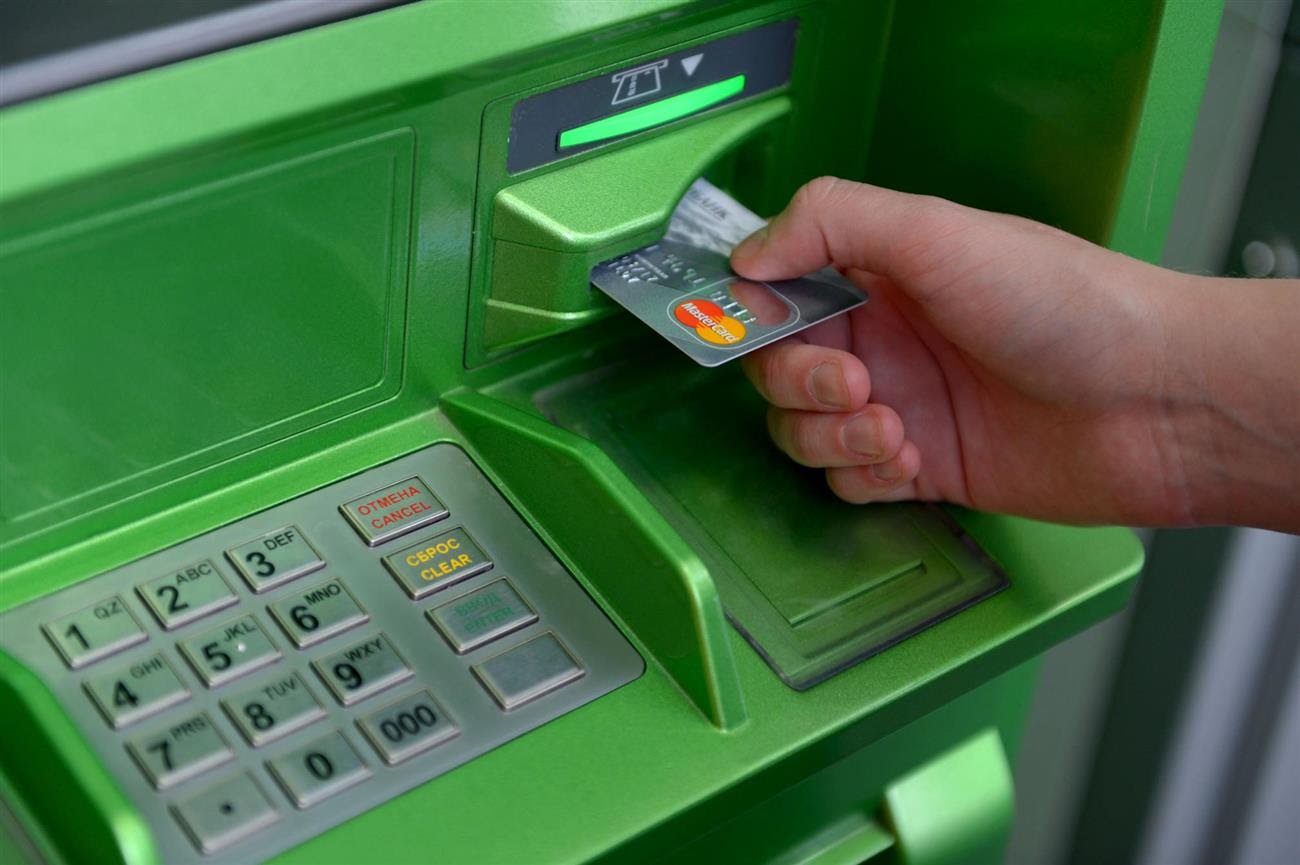 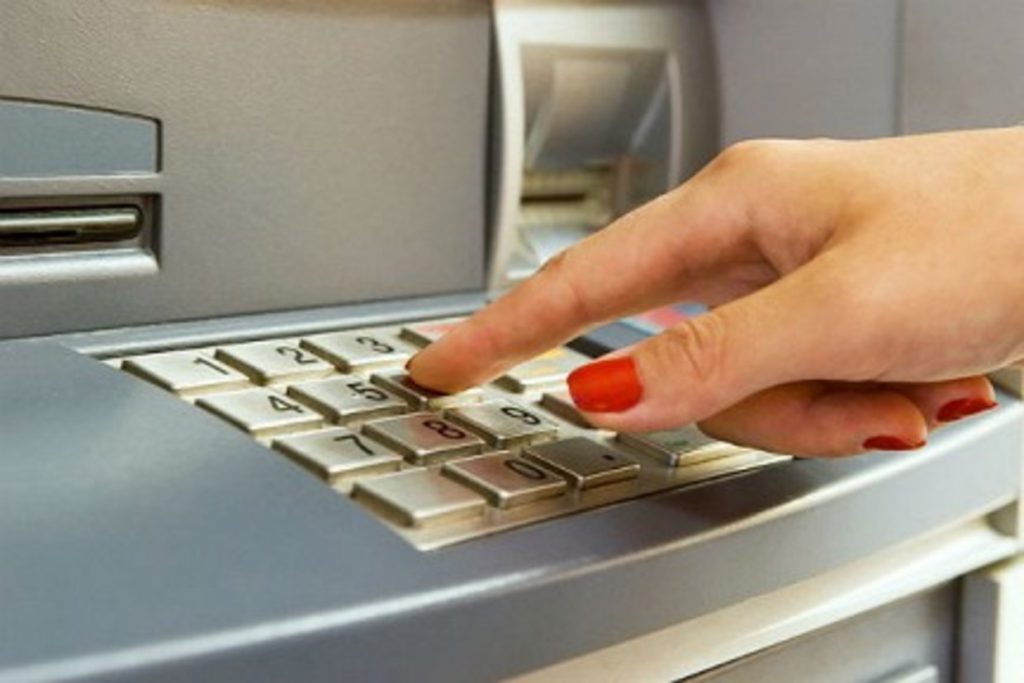 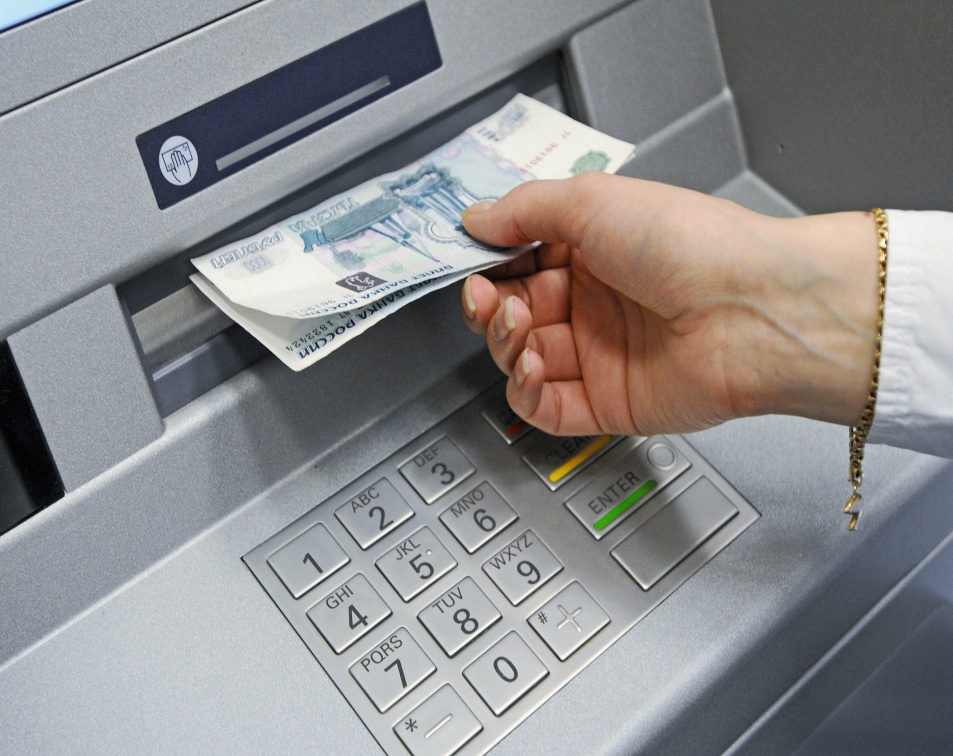 Инкосаторы
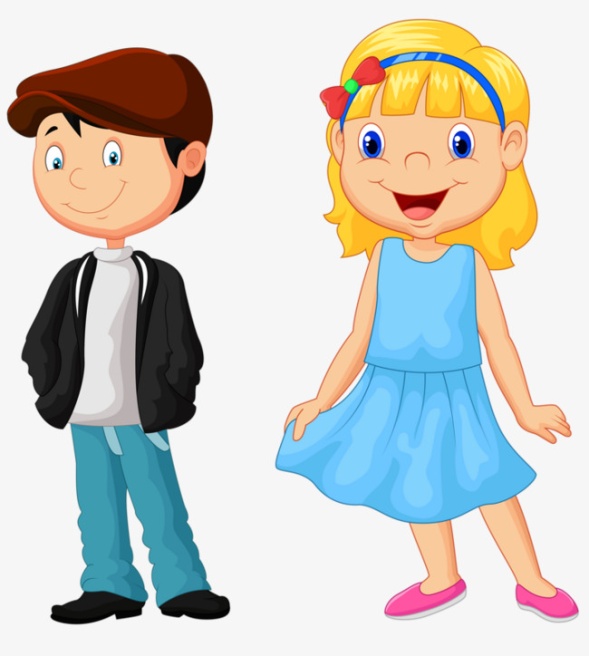 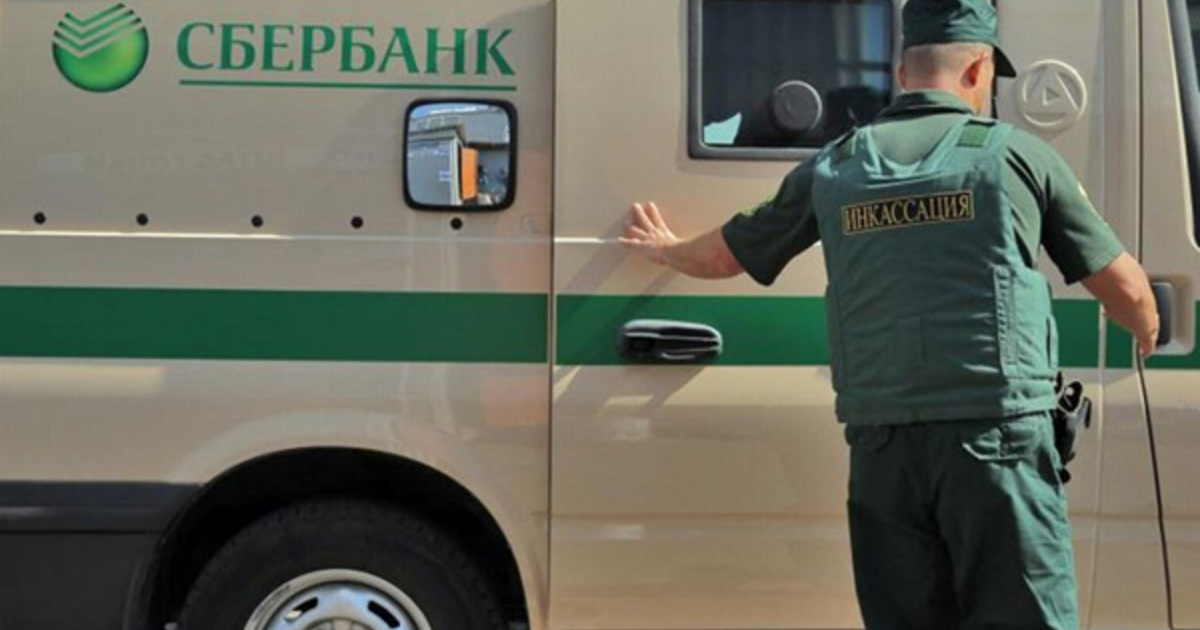 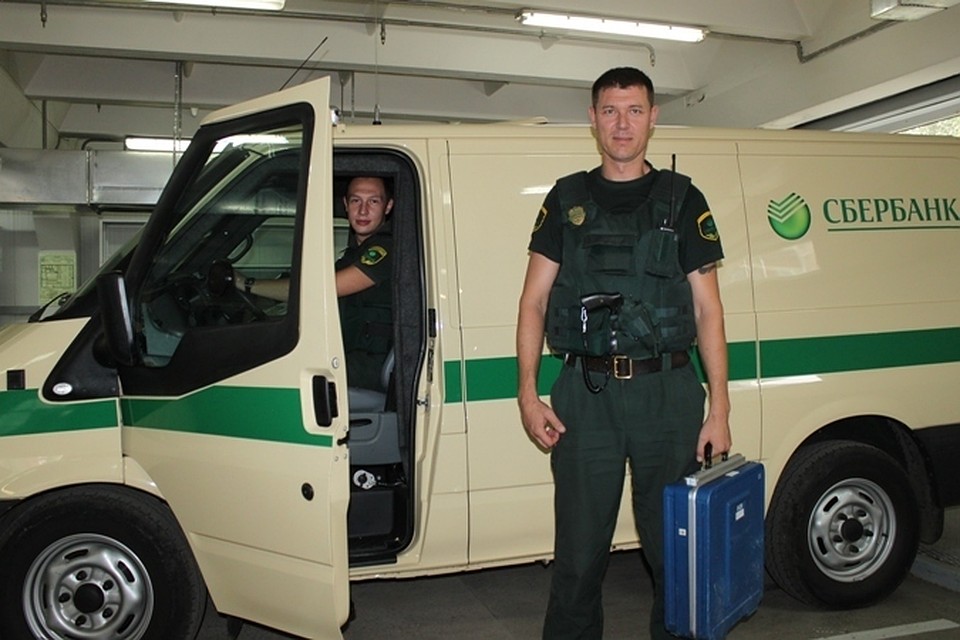 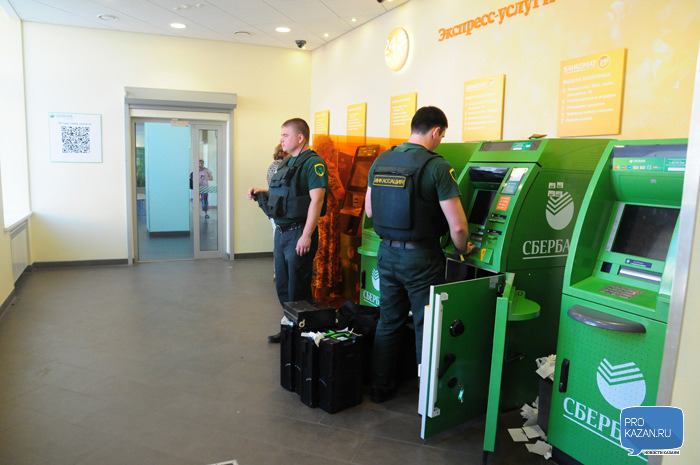 Оплата
Наличный расчёт
Электронная оплата
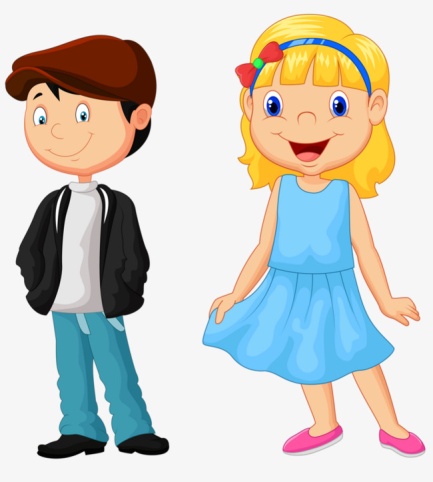 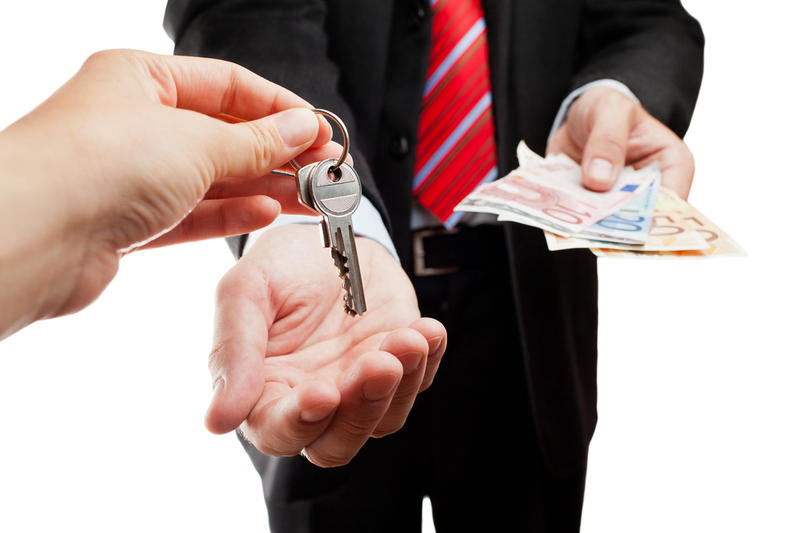 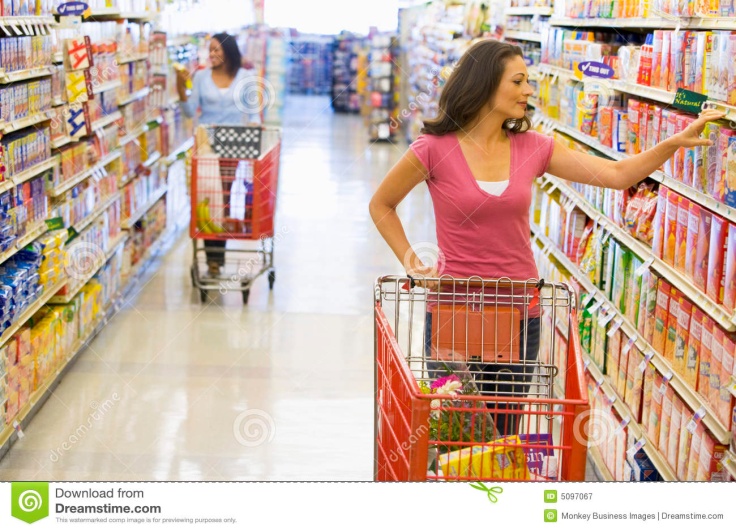 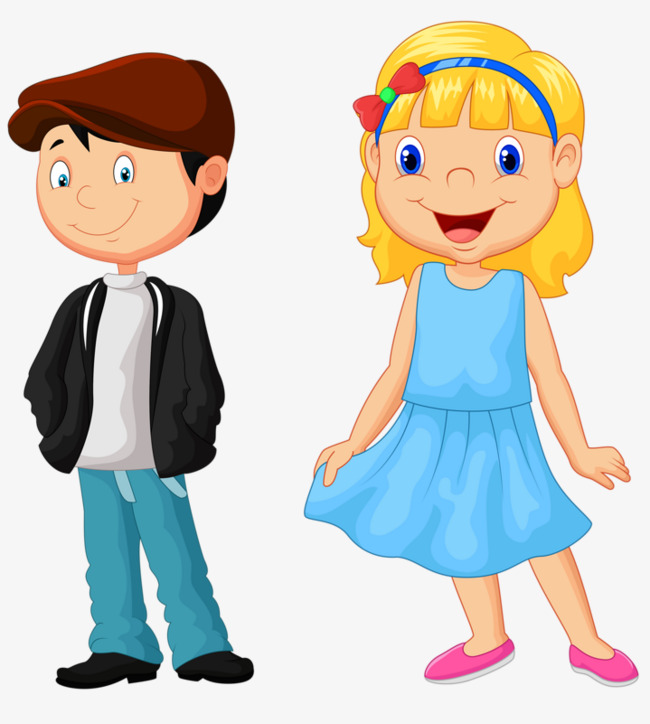 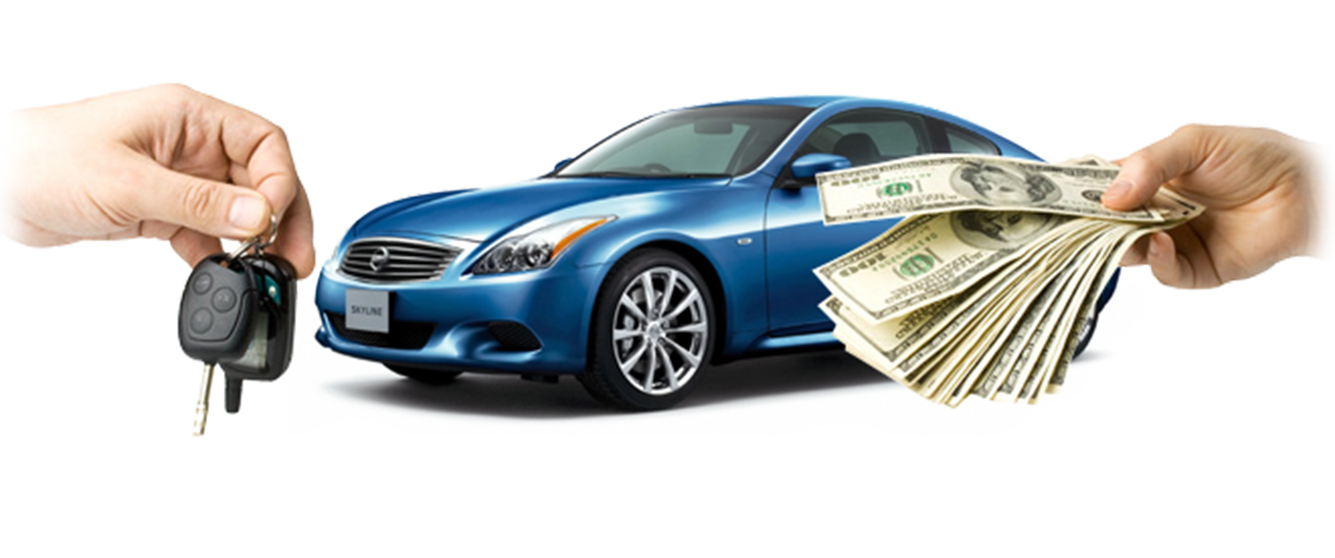 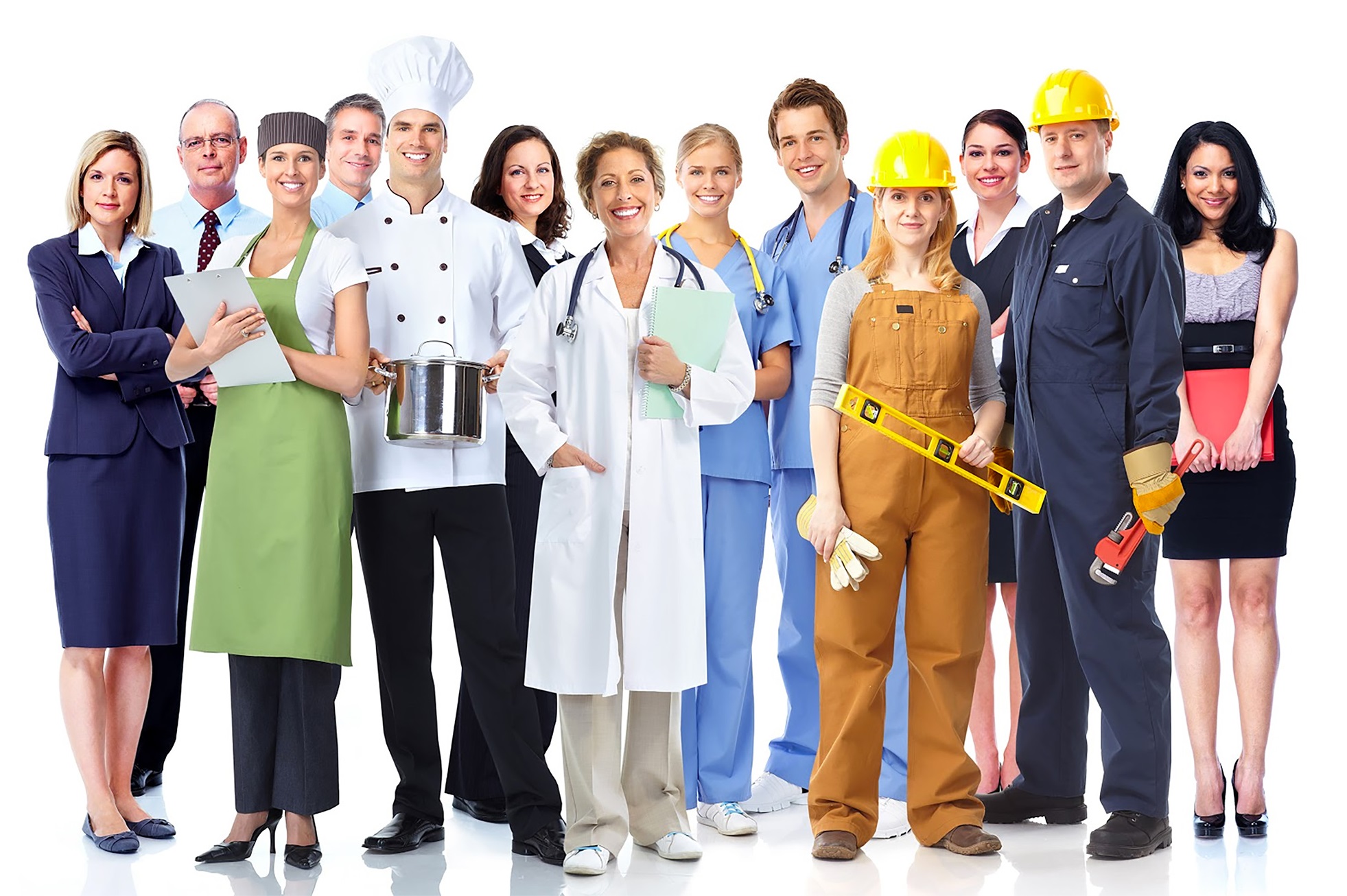 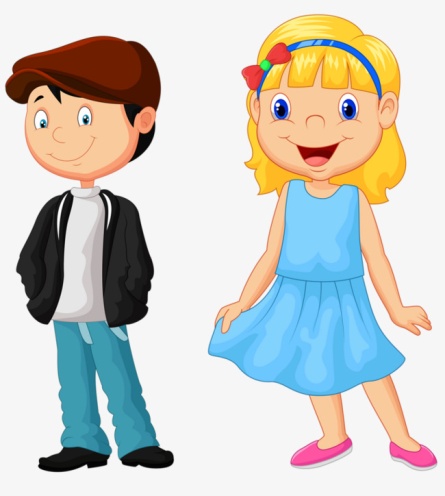 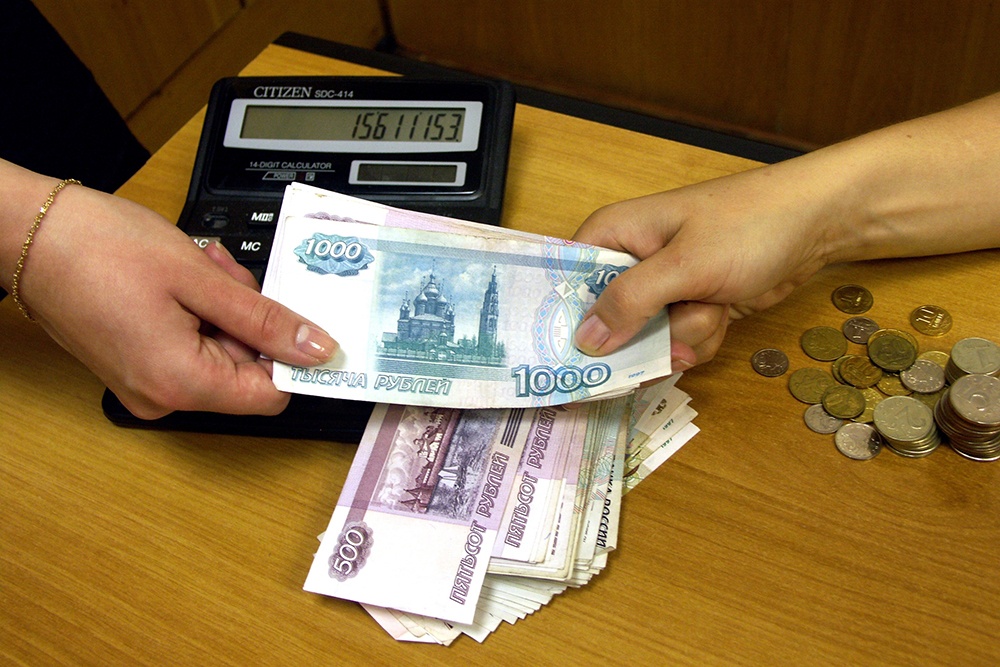 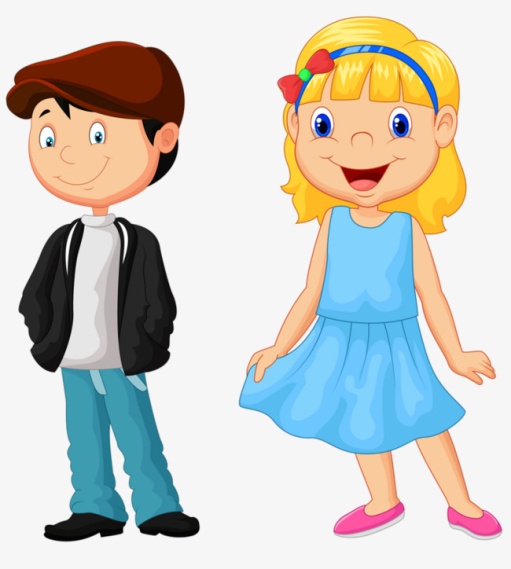 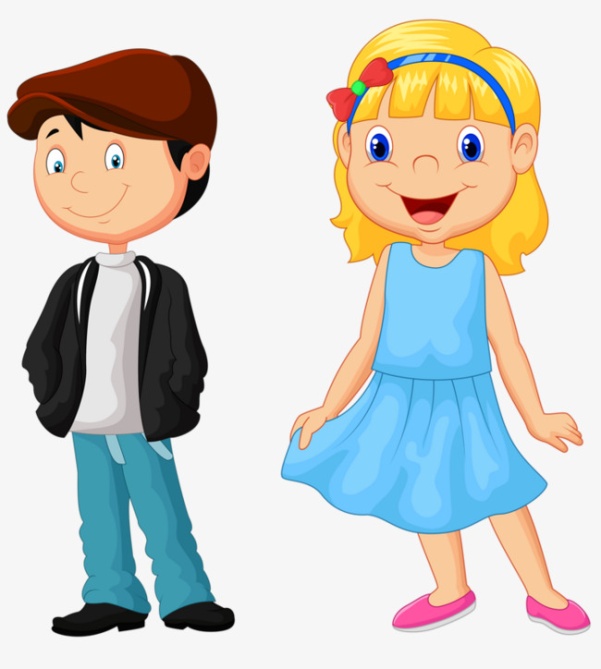 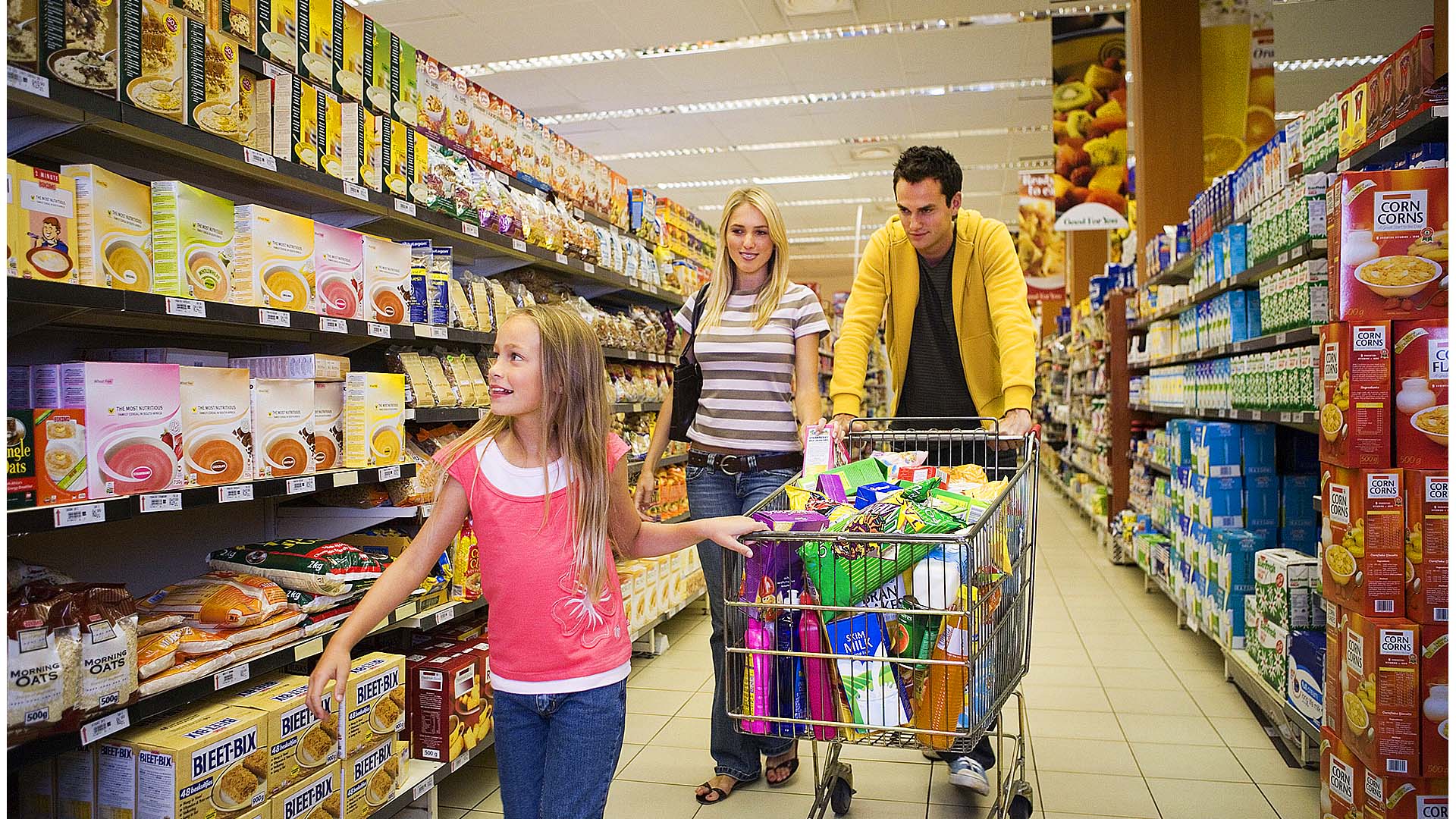